Your Title
Your name
Your group members’ names in alphabetical order of last names or order of contribution
Your supervisor’s name
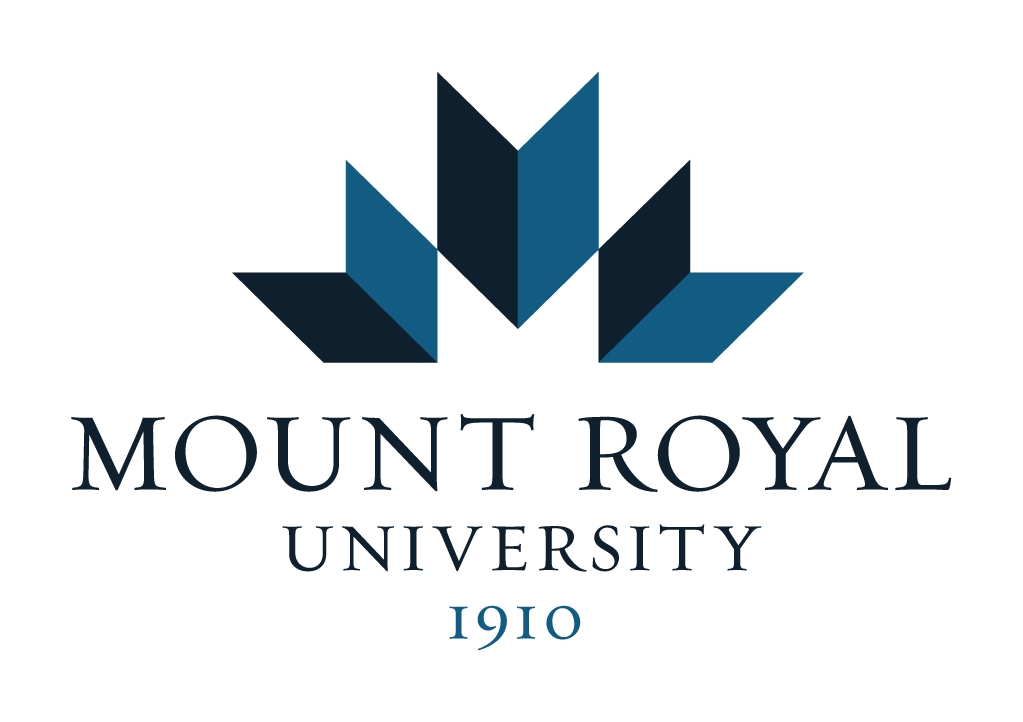 INTRODUCTION
Concise review of your overall topic and your particular aspect of it that you focused on. Include key background information. What is known? What isn’t known? It should end with a rationale, aim and hypothesis, if your poster is experimental.
RESULTS
Summarize the results  of your study or exploration of a topic. You can include your figures/tables/flow charts. Minimize text as much as possible. Figures should be the bulk of this section. You poster is basically a visual abstract, but should be heavy on the visual and easy on the text.
DISCUSSION/CONCLUSIONS
Summarize key points and future directions. Bullet points are easier to follow for readers.
REFERENCES
Reference the literature included in your poster as citations. 
Be consistent with your referencing format (e.g., name, Year; numbers in text)
Make sure all references in text are accounted for here. 
Similarly, make sure all references listed here are accounted for in text.